Monitoring kvalitete zraka u Karlovcu u GČ Dubovac, uz NASA satelite i naše uređaje
Snježana Marković-Zoraja, prof. biologije i kemije
	učitelj biologije i kemije, učitelj savjetnik 

Kristina Fratrović, dipl. inž. matematike
	učitelj matematike i informatike, učitelj izvrsni savjetnik 

Osnovna škola Dubovac, Karlovac
CUC, 18. – 19. travnja 2024., Rovinj
Informatika
INF A.7.3. prikuplja i unosi podatke kojima se analizira neki problem s pomoću odgovarajućega programa, otkriva odnos među podatcima koristeći se različitim alatima programa te mogućnostima prikazivanja podataka
INF C 8.2. samostalno pronalazi informacije i programe, odabire prikladne izvore informacija, uređuje, stvara i objavljuje/dijeli digitalne sadržaje
Priroda i Biologija
PRI OŠ A 5.1. objašnjava sastav zraka, tumači štetne posljedice onečišćenja zraka
PRI B.6.3. opisuje promjene u prirodi koje uzrokuje čovjek te njihove posljedice na živi svijet
BIO D 7.1., 8.1. provodi istraživanja te donosi zaključke
Kemija
KEM C 7.3., C 8.2. procjenjuje utjecaj različitih izvora energije na okoliš
KEM A 8.3. kritički razmatra uporabu tvari i njihov utjecaj na čovjekovo zdravlje i okoliš
KEM D 7.1., 8.1. povezuje rezultate i zaključke istraživanja s konceptualnim spoznajama
KEM D 8.3. prikazuje podatke u tablicama i grafovima, interpretira različite vrste podataka, uočava zakonitosti
Međupredmetne teme
ikt C.3.1. samostalno provodi jednostavno istraživanje, a uz učiteljevu pomoć složeno istraživanje radi rješavanja problema u digitalnome okružju
ikt C.3.4. uz učiteljevu pomoć ili samostalno odgovorno upravlja prikupljenim informacijama 
ikt D.3.4. stvara nove uratke i ideje složenije strukture
odr A 4.3. procjenjuje kako stanje ekosustava utječe na kvalitetu života
ISHODI
ATMOSFERSKA MJERENJA - GLOBE
trenutna temperatura zraka
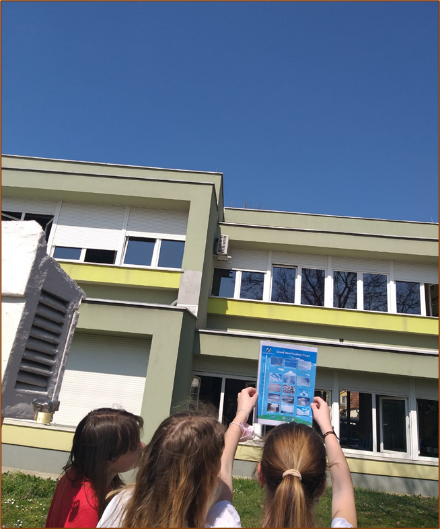 1
4
naoblaka
2
5
vlažnost zraka
vrste oblaka
3
6
oborine
tlak zraka
13.00 – 14.00 sati
GLOBE atmosferska mjerenja u OŠ Dubovac u Karlovcu, 2005. – 2023.
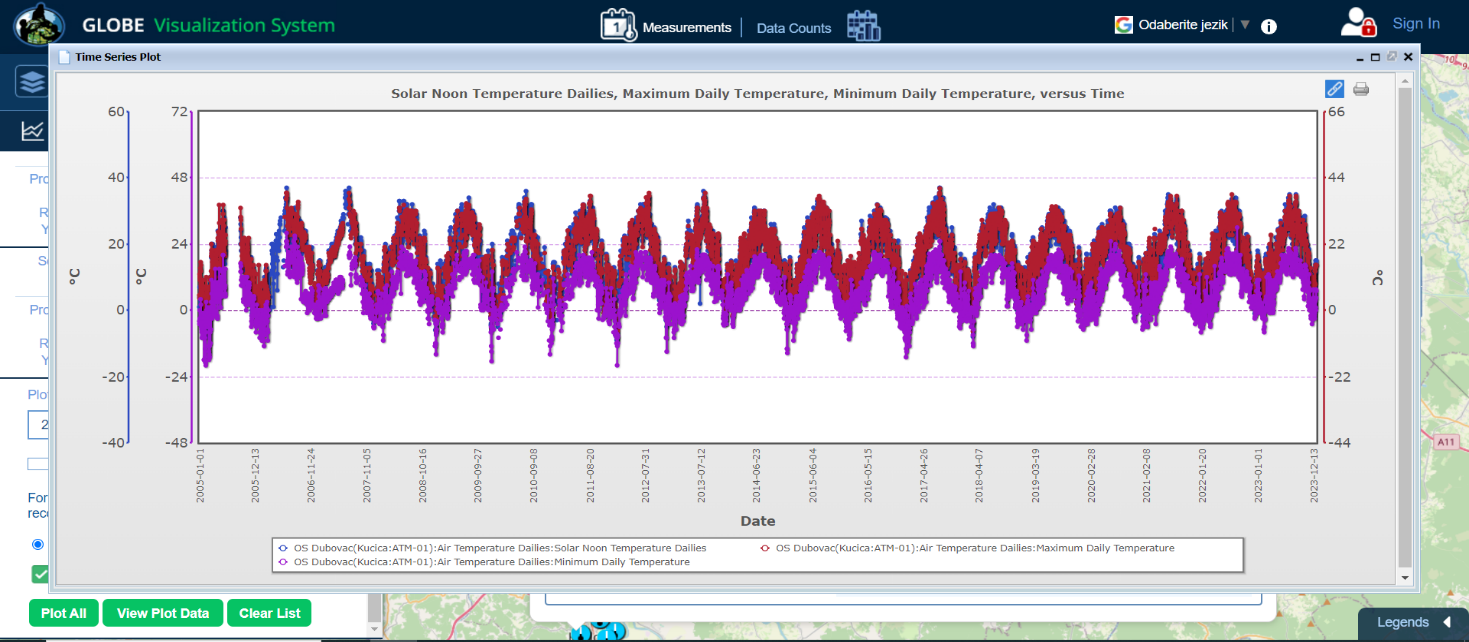 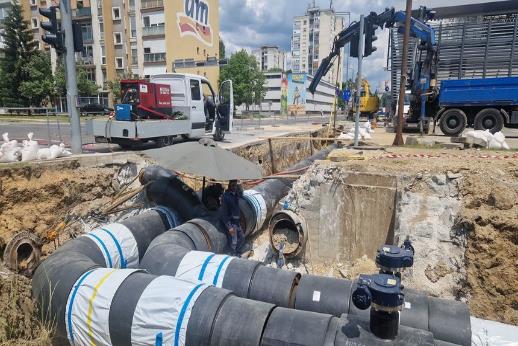 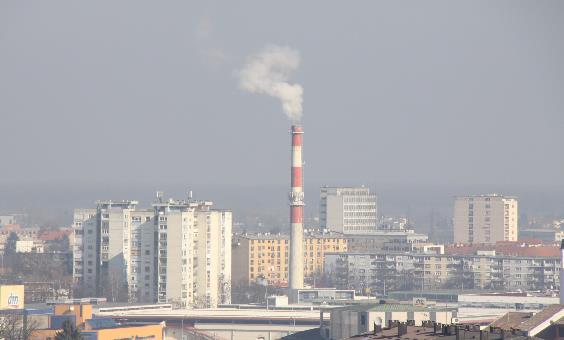 2023.
Karlovac
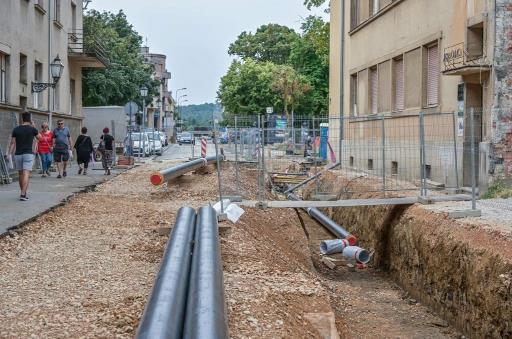 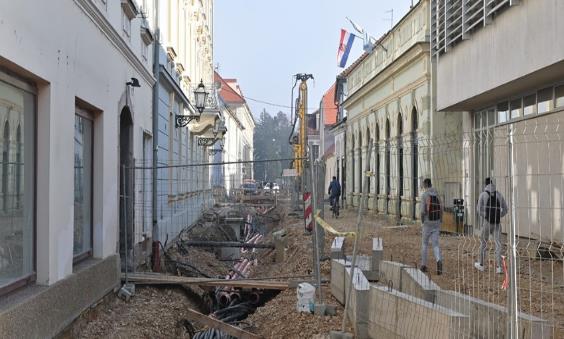 5.r: Sastav zraka, 
    čestice u zraku
    6. r.: Utjecaj čovjeka 
          stanište
eksperiment:
     čestice u zraku
Koje čestice 
      lebde u  zraku?
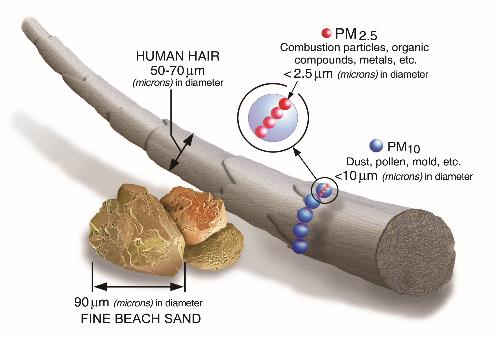 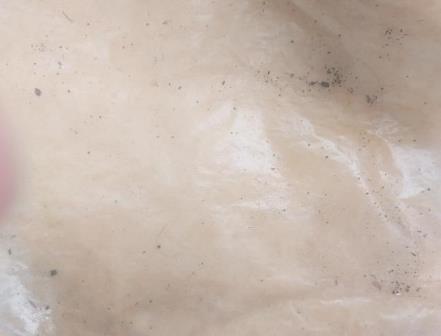 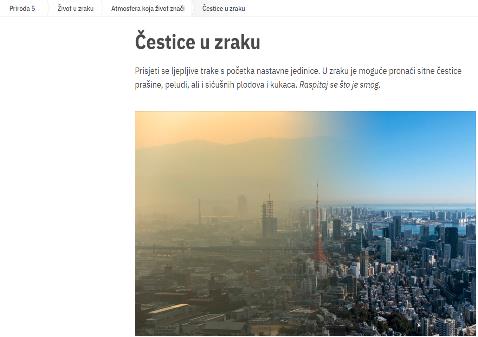 GLOBE skupina učenika (5.r. – 8.r. daroviti učenici)
Je li u Karlovcu i u GČ Dubovac zrak čist?
Koji plinovi onečišćuju zrak? Koje čestice uzrokuju onečišćenje zraka?
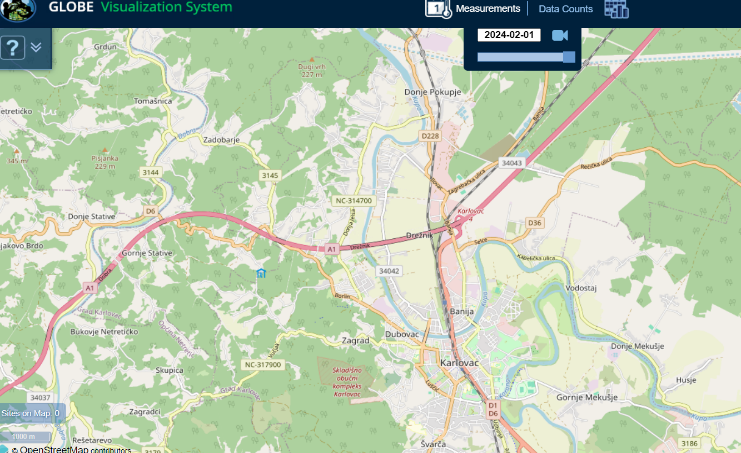 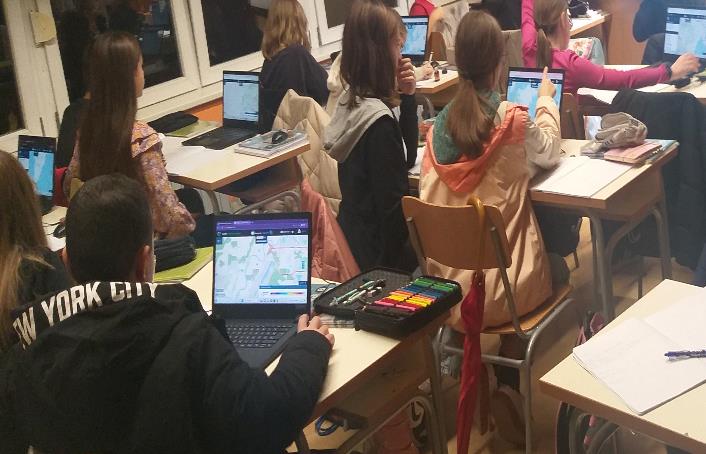 Što je to kvaliteta zraka?
definira se kao kakvoća zraka koja se određuje na temelju mjerenja onečišćujućih tvari u zraku
definirane su granične vrijednosti onečišćujućih tvari u zraku obzirom na zdravlje ljudi
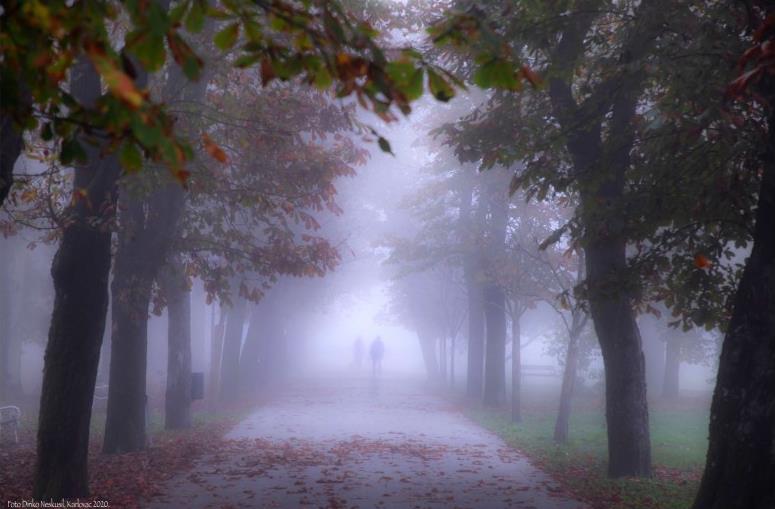 PM2.5
PM10
onečišćujuće tvari u zraku
O3
CO
Jeli zrak u Europi čist ili onečišćen?
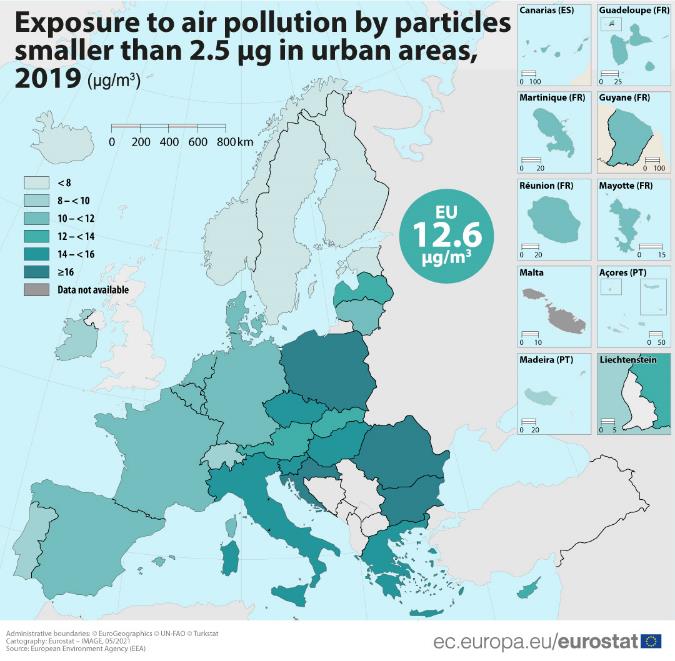 Onečišćenje zraka uzrokovano lebdećim česticama:  PM 2.5 i PM 10
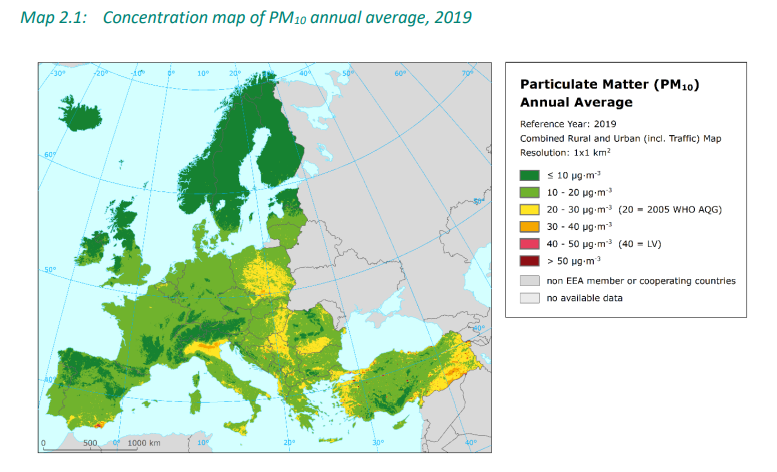 Koje onečišćujuće tvari u zraku  mjeri postaja DHMZ u Karlovcu??
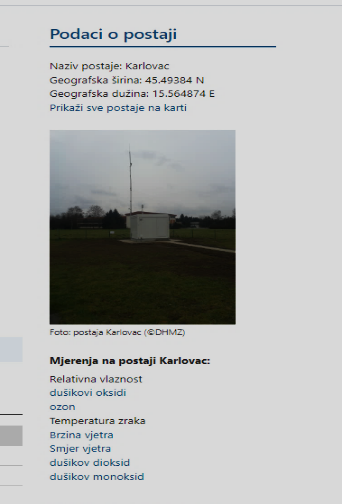 DHMZ Karlovac
mjerenja 
onečišćivača
zraka:
dušikovi oksidi
ozon
Mjerenja 
povremeno bez kontinuiteta
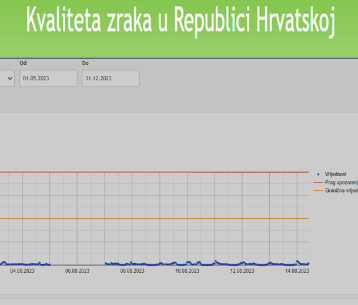 Bilježe li NASA sateliti onečišćujuće tvari u zraku u Karlovcu?
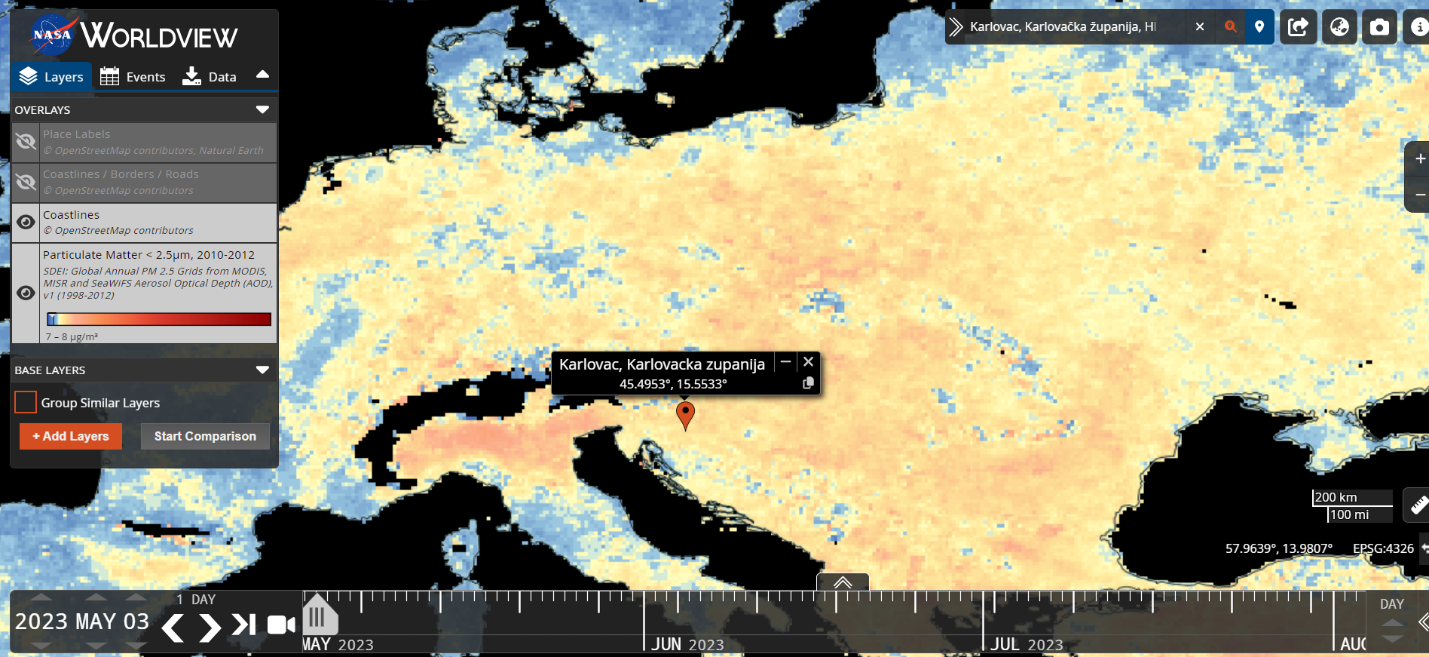 https://worldview.earthdata.nasa.gov/
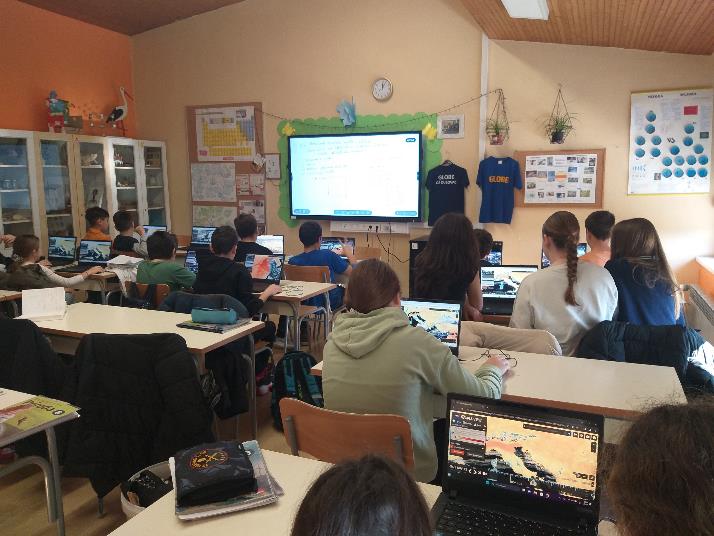 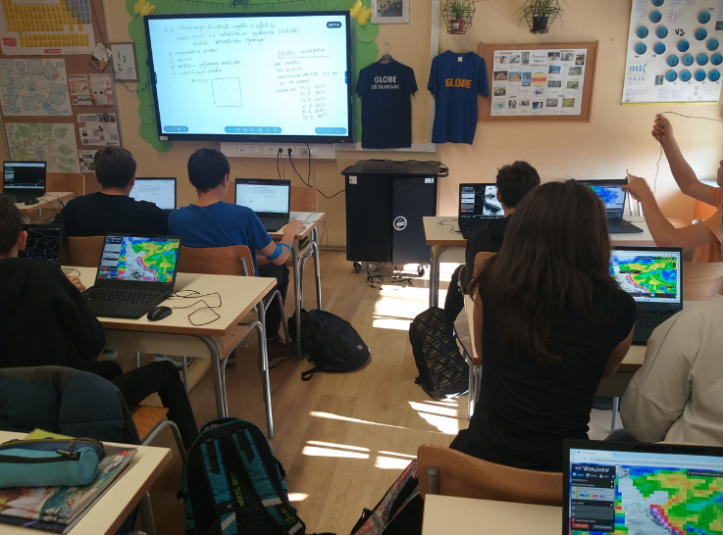 GLOBE 
       skupina
pretraživanje baze
       podataka
bilježenje vrijednosti 
         onečišćujućih tvari u 
          zraku
rujan 2023.,OŠ Dubovac dobiva automatsku meteorološku postaju
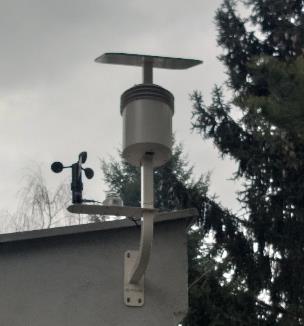 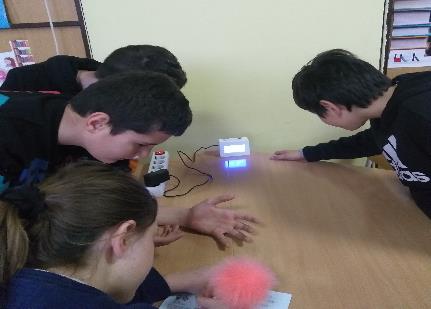 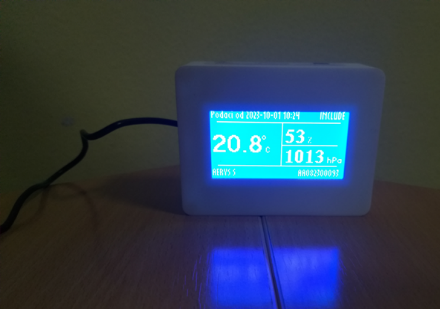 Automatska postaja (Aerys S)
trenutna temperatura zraka, tlak zraka, 
vlažnost zraka
Možemo li napraviti uređaj koji će mjeriti onečišćujuće tvari u zraku i postaviti ga u GČ Dubovac?
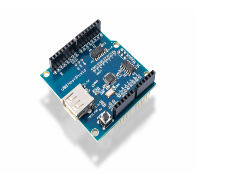 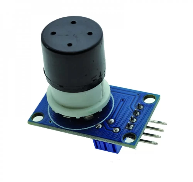 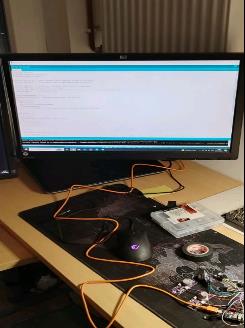 ozone senzor
Arduino
Informatička skupina učenika  u suradnji s učenicima srednje škole, polaznicima zajednice tehničke kulture.
Očitavanje vrijednosti od 
13.00 – 14.00 sati
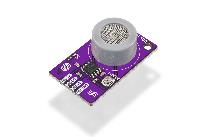 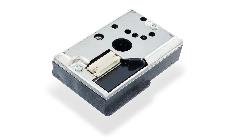 računalo
CO senzor
PM 2.5 senzor
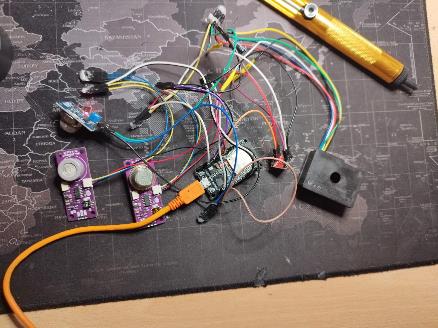 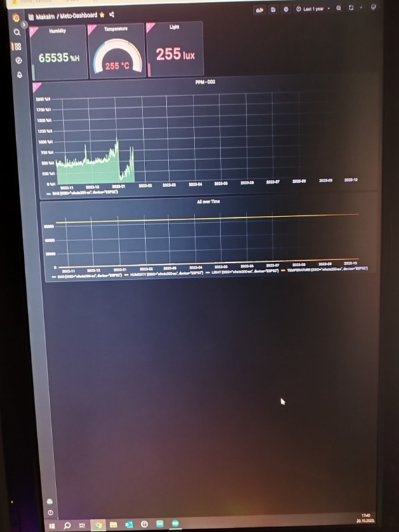 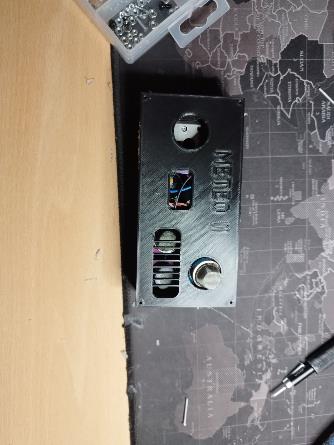 izrada
povezivanje 
   sa serverom
bilježenje vrijednosti onečišćujućih tvari u zraku i unos podataka
NASA sateliti
unos podataka, 
izrada tablica
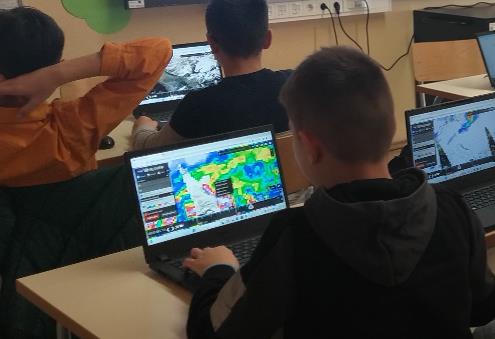 postaja OŠ Dubovac
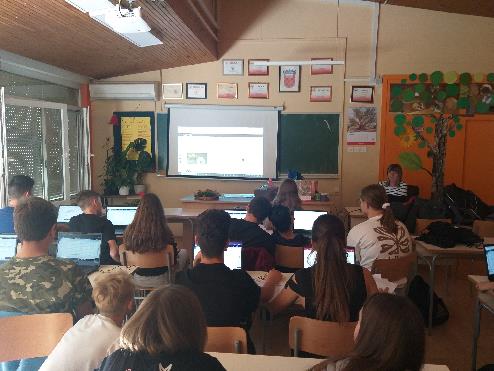 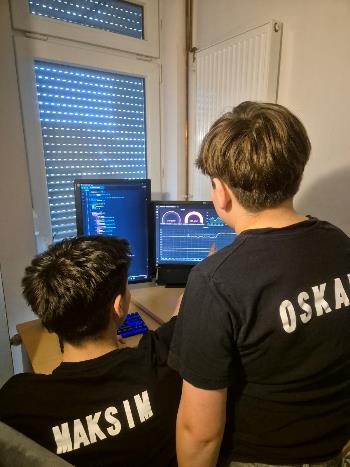 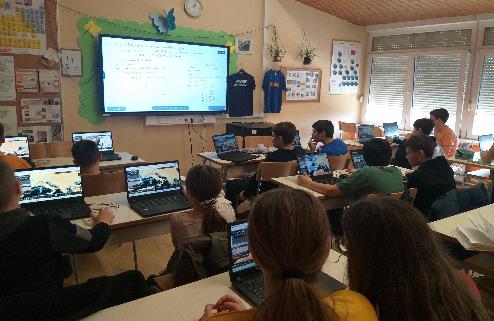 AI – usporedba i analiza podataka
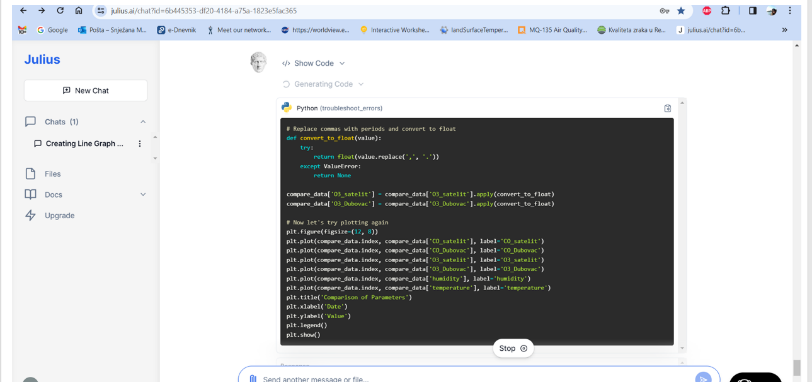 - atmosferski čimbenici
 (postaja OŠ Dubovac)
- NASA sateliti
-  postaja OŠ Dubovac
(arduino sa senzorima)
u GČ Dubovac
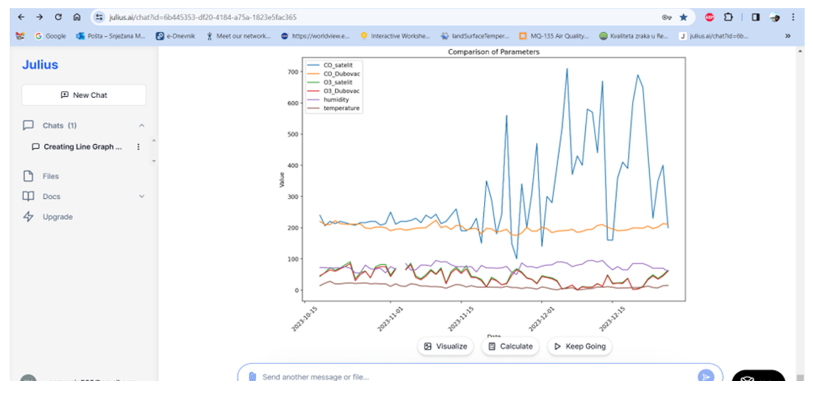 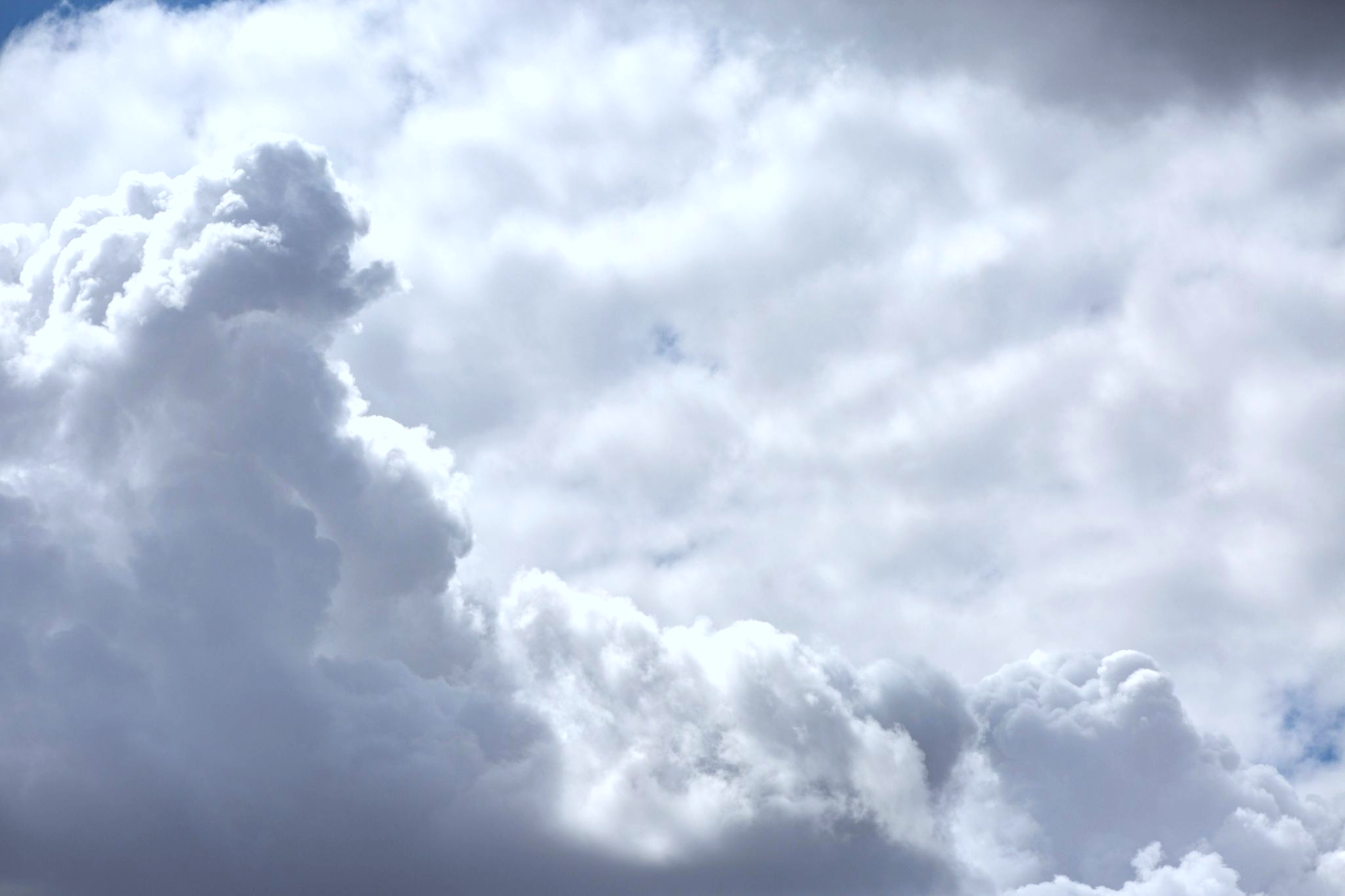 Rezultati
Usporedba vrijednosti od 15.7. – 17.10.2023.
(prije izrade postaje OŠ  Dubovac)
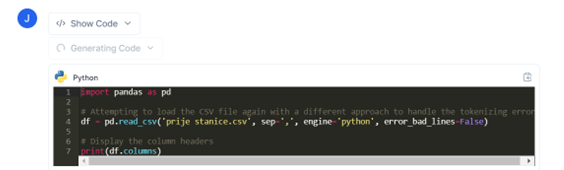 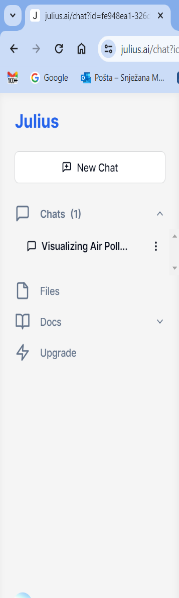 Julius AI <team@chatwithyourdata.io
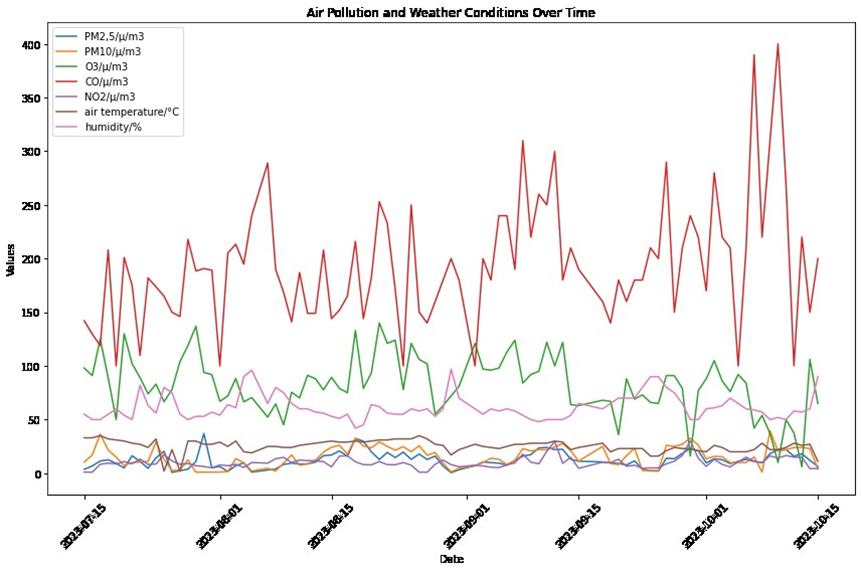 Usporedba CO i O3 s temperaturom zraka i vlažnosti  18.10. – 31.12.2023.
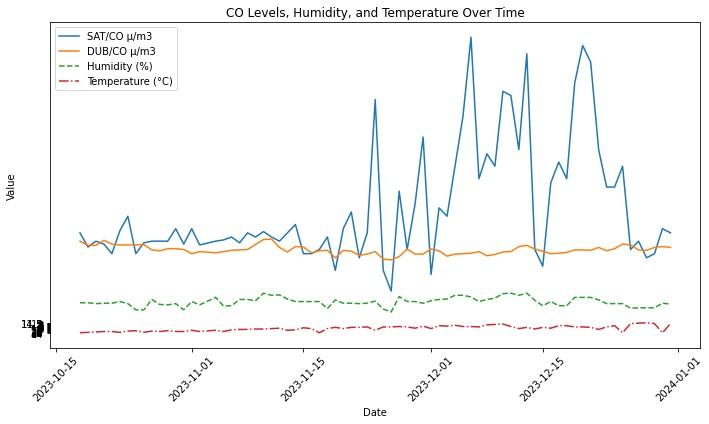 (od postavljanja postaje Dubovac)
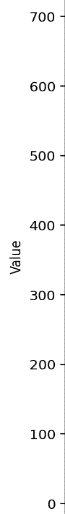 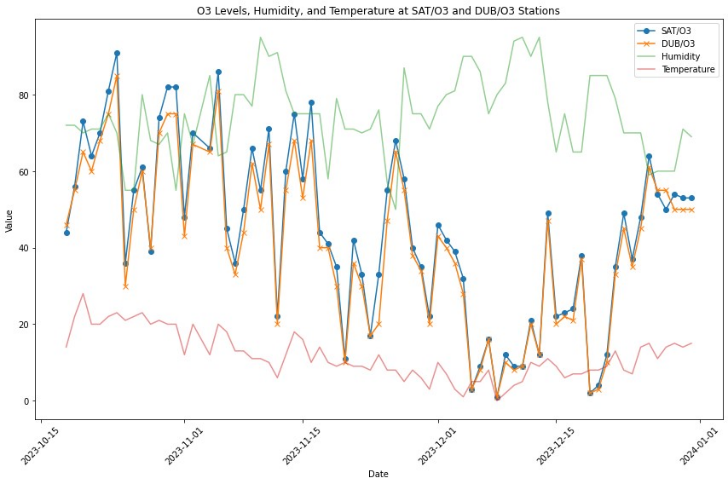 Trend kretanja CO i O3 u razdoblju od 18.10. – 31.12.2023.
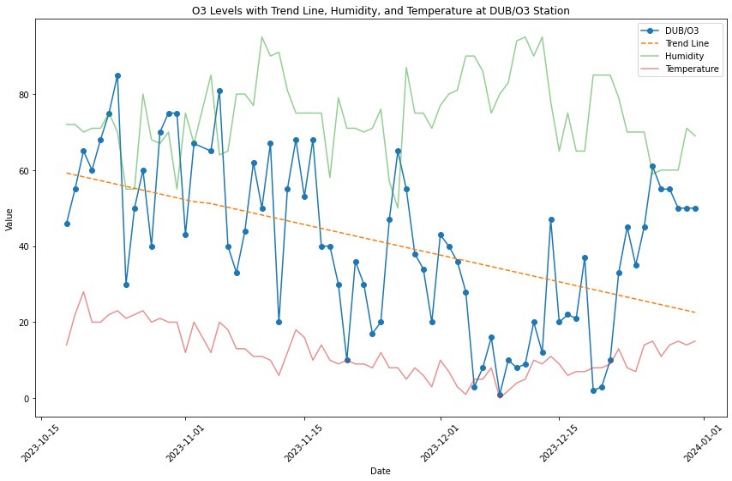 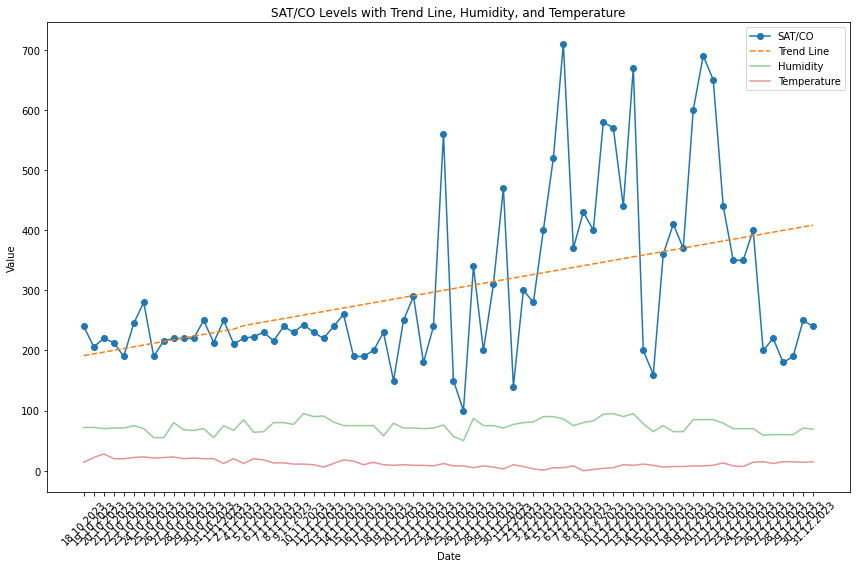 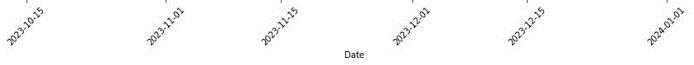 Usporedba PM2.5 s temperaturom zraka i vlažnosti  18.10. – 31.12.2023.
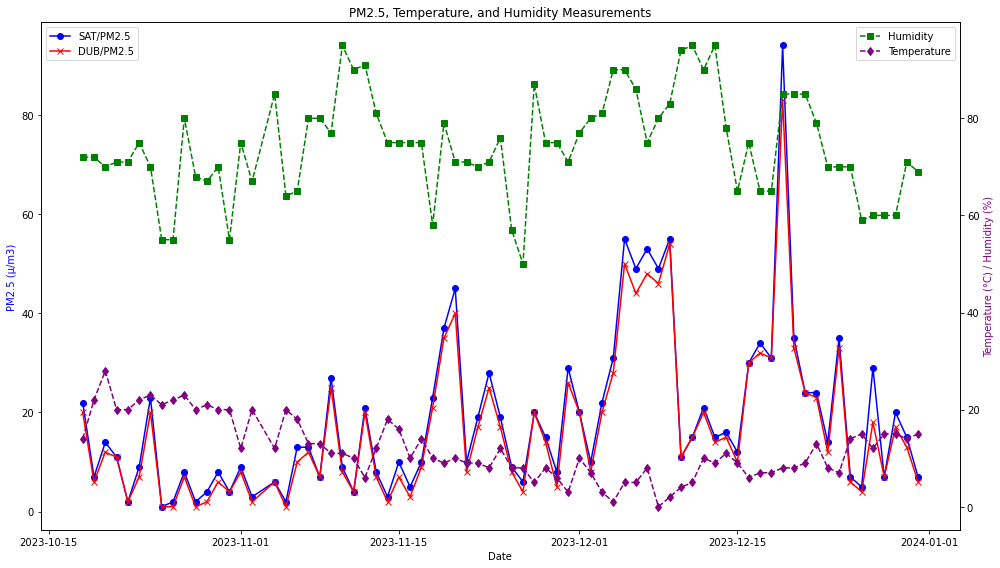 Trend kretanja PM2.5 za buduće vrijeme u 2024. –AI i stvarni podatci2024.
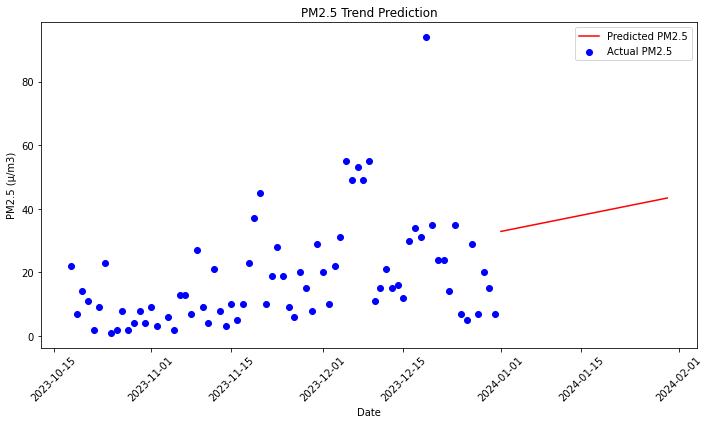 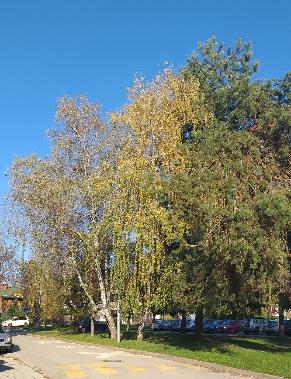 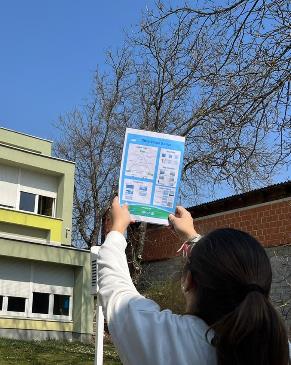 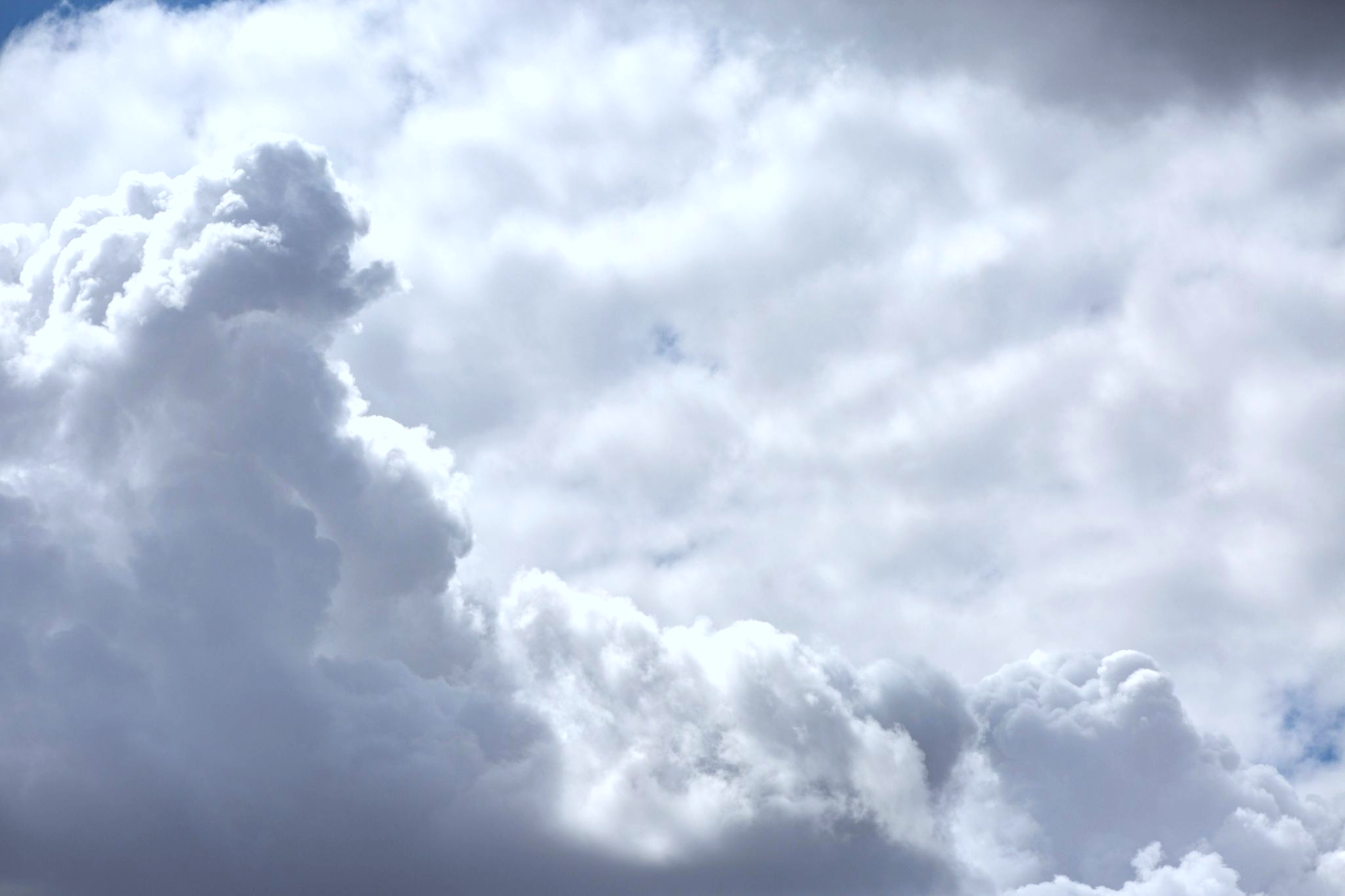 Analiza
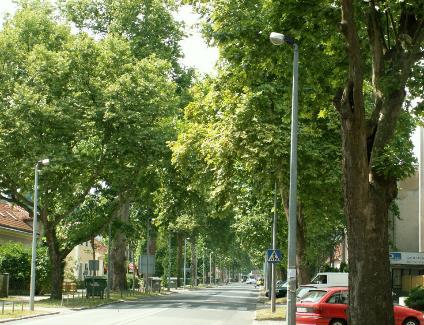 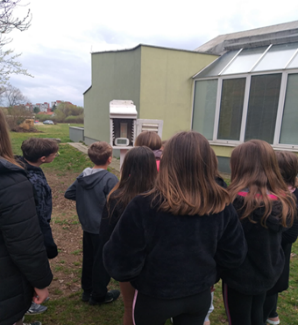 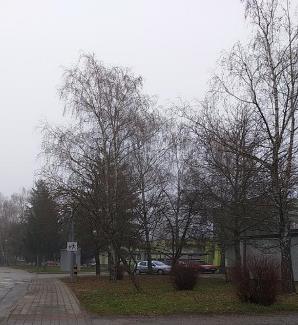 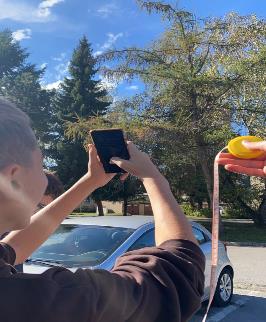 Period od 18. 10. – 31. 12. 2023.
(73 promatrana dana)
Period od 15. 7. – 17. 10. 2023.
 (93 promatrana dana)
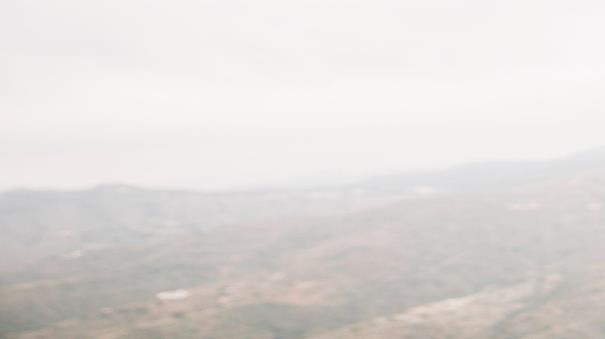 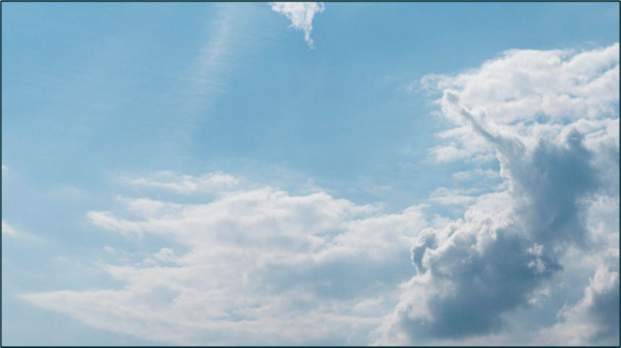 CO u dozvoljenim granicama
O3  u dozvoljenim granicama

PM2.5 : 2 dana iznad granične vrijednosti
CO  u dozvoljenim granicama 
O3  u dozvoljenim granicama

PM2.5 :16 dana iznad granične vrijednosti
Granična vrijednost CO: 10 mg/m3
Granična vrijednost za O3:120 µg/m3
Granična vrijednost za PM2.5: 25µg/m3
RH (NN  77/2020.)
EuropeanEnvironment Agency
Uz niže temperature zraka i veću vlažnost zraka: 
više je PM2.5
manje O3

Oblaci blokiraju sunčevu svjetlost i usporavaju stvaranje ozona
 
Lebdeće čestice se ne raspršuju u atmosferi i ostaju zarobljene u prizemnom sloju, osobito kad nema provjetravanja.
Razlike u mjerenju CO na postaji Dubovac i mjerenjima NASA satelita moguće su zbog različitih metoda mjerenja
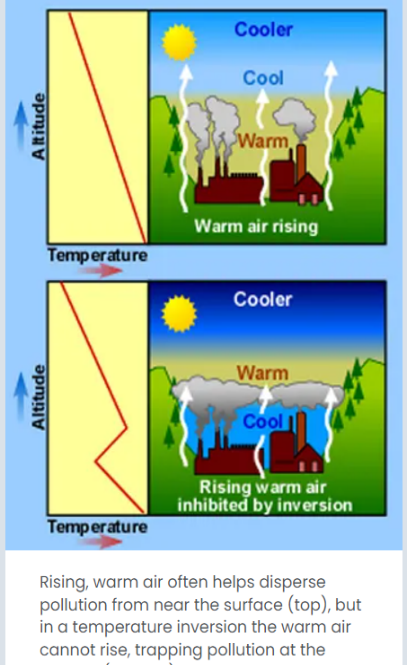 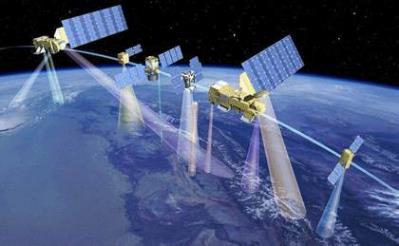 Prevodi naredbe u Python kod
  - filtrira i  grupira podatke
  - sortira podatke
  -  izvoz podataka
Julius AI omogućuje analizu, interpretaciju i vizualizaciju strukturiranih podataka uključujući tablice, SQL baze podataka i CSV datoteke
AI
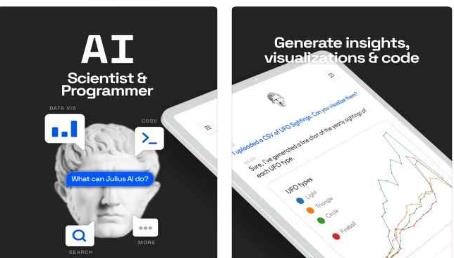 Stvaranje složenog modela strojnog učenja u svrhu predviđanja
Za koga?
- učenici i studenti
- znanstvenici
- poslovna analitika
Identifikacija trendova i anomalija u skupovima podataka
AI – novi početak
čovjek
- obrada i analiza  
   podataka u kraćem  
   vremenu
- vizualizacija podataka
za izradu uređaja i primjenu tehnologije u praćenju stanja u okolišu potrebno je znanje i vještine čovjeka
za obradu i analizu podataka u AI alatu, potrebno je formatirati datoteke
identificiranje trenda kretanja zadanih parametara
Izvori
Agić B., Banović T., Lopac Groš A.,: Priroda 5, udžbenik iz prirode za peti razred osnovne škole, Profil Klett, Zagreb,2019.
Agić B., Banović T., Lopac Groš A. i dr,: Priroda 6, udžbenik iz prirode za šesti razred osnovne škole, Profil Klett, Zagreb,2019.
Lukić S., Marić Zerdun I., Trenčevska N., Varga M. i dr: Kemija 7, udžbenik kemije u sedmom razredu osnovne škole, ŠK, Zagreb, 2020.
Lukić S., Marić Zerdun I., Varga M. i dr: Kemija 8, udžbenik kemije u osmom razredu osnovne škole, ŠK, Zagreb, 2020.
GLOBE program
https://www.globe.gov/web/atmosphere (preuzeto 19.9.2022.)
European Environment Agency
https://www.eea.europa.eu/themes/air/air-quality-concentrations/air-quality-standards (preuzeto 15.9.2023.)
UCAR Center for Science Education :How Weather Affects Air Quality
https://scied.ucar.edu/learning-zone/air-quality/how-weather-affects-air-quality  (preuzeto 15.9.2023.)
https://narodne-novine.nn.hr/clanci/sluzbeni/2020_07_77_1465.html
NASA Earth observatory: Air Pollution
https://earthobservatory.nasa.gov/blogs/eokids/wp-content/uploads/sites/6/2018/09/AQ-PM25-09-10pm2_508.pdf
     (preuzeto 12.9.2022.)